Calorimetry lab
Activity 1 calibration
Why do we need to calibrate the calorimeter?

Collaborative : Compare the expected calories with the readout calories.

Independent :Answer the question in your lab report.

Whole group discussion.
Activity 2 : Measuring the energy in food
Collaborative :Measure caloric content of the food samples.
Calculate expected calories for each food sample. 
Compare.
Independent: Answer question 2 and 3 in lab report.
Whole group discussion.
Activity 3 : do different species get different energy from the same food?
Collaborative: Test the caloric content of the food samples for four different species.

Independent: Answer questions 4 and 5

Whole group discussion.
Remember ..trophic levels!
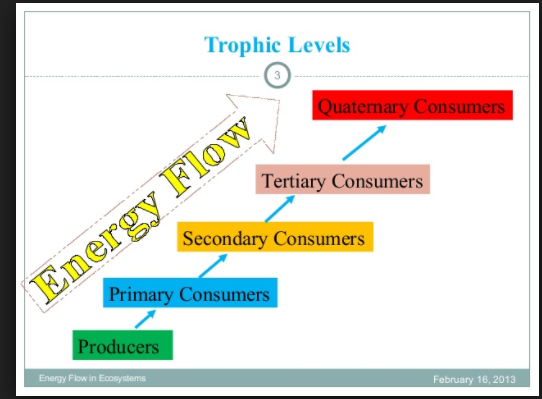 Lab NOTEBOOK
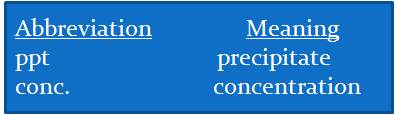 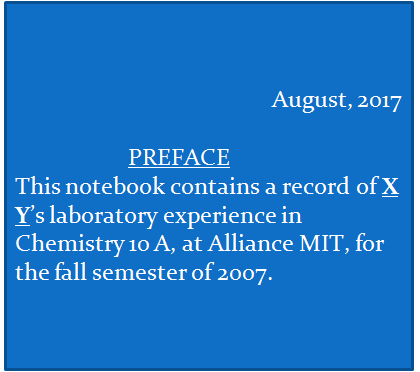 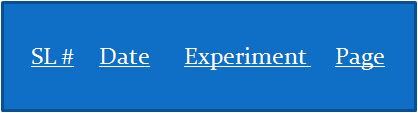 Lab notebook
Title  Virtual Calorimetry Lab
		Background 
		Calorimeter diagram (labeled)
		Working Principle
Equations that apply 
		Lab report ( paste/staple it in )
homework
Identify the correct claim and provide your reasoning as to why the evidence provided proves that the claim is accurate.
Exit ticket
What are the energy movement/ changes in a combustion reaction ?

2.   How much energy is required to increase the temperature of 10.5 grams of water by 1 degree Celsius?

3. State True or False. ‘ Energy cannot be created or destroyed. It can only be changed from one form to another’.
ADD ONS
If you are done, go to https://www.khanacademy.org/test-prep/mcat/chemical-processes/thermochemistry/a/endothermic-vs-exothermic-reactions

Read and take notes. Create a list of your observations and questions.
Modeling an exothermic rxn at the molecular level
CXHY + O2   =  CO2 + H2O   - 🔺H


How many elements are present?
Use a single color to represent an element from your M&M stash
Create an M&M equation ( use colored pens or markers to indicate energy going in or out and enthalpy going in or out of the system.
Now replace your M&Ms with pictures of molecules and eat ‘em!!
Enthalpy
Products
Reactants
Test drive your model
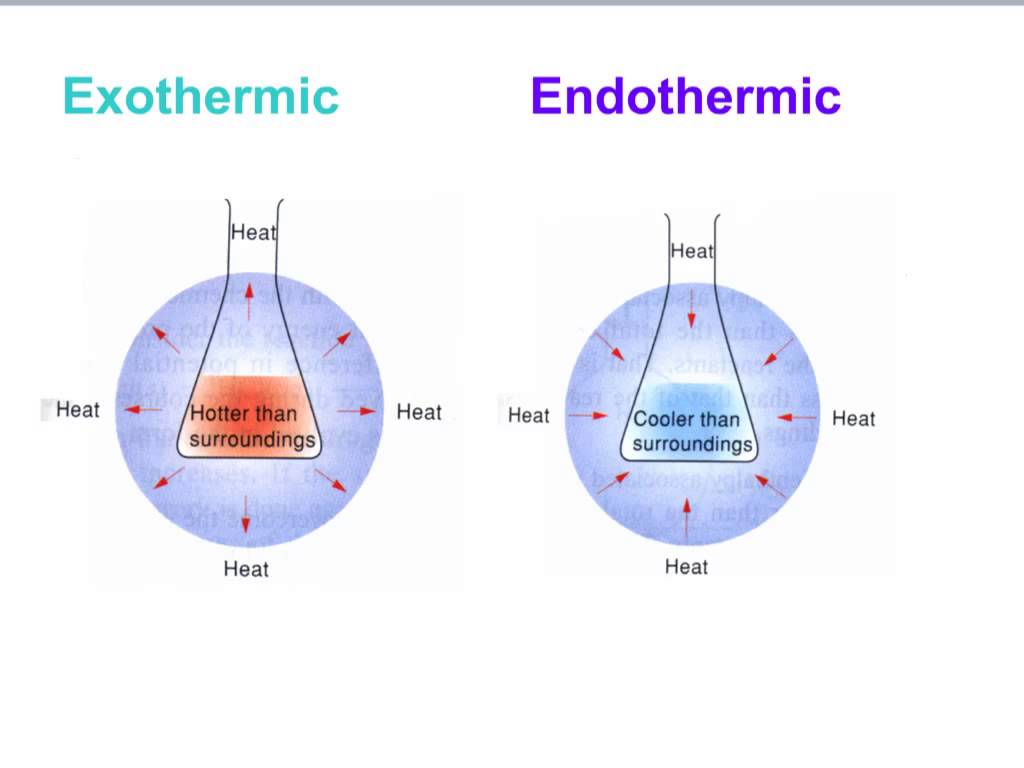 Sim Link